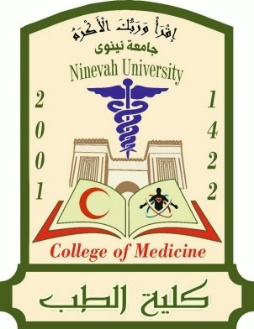 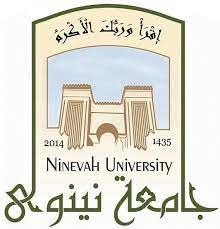 Nineveh University 
College of Medicine
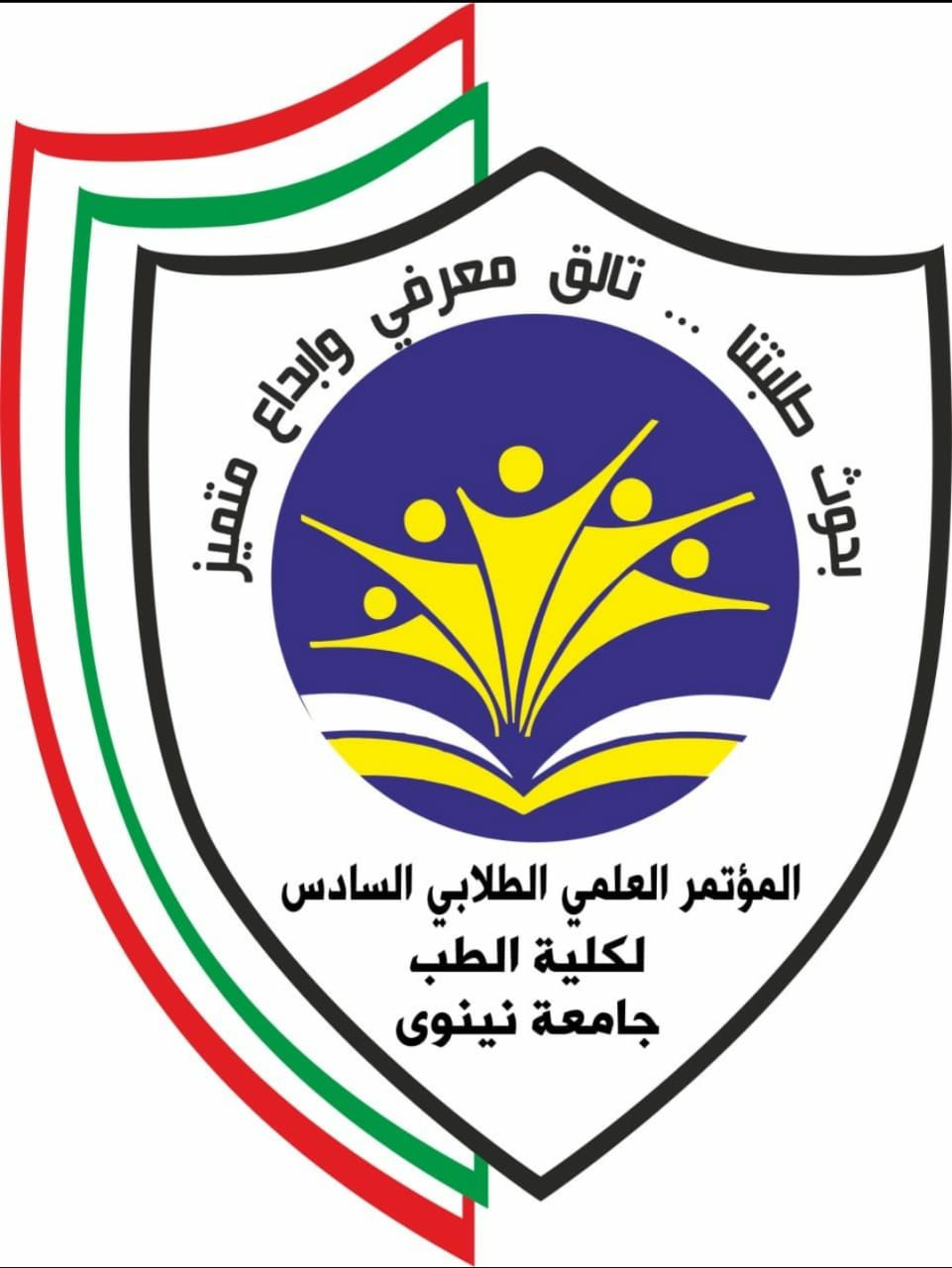 المؤتمر العلمي الطلابي السادس
بحوث طلبتنا ... تألق معرفي وابداع متميز
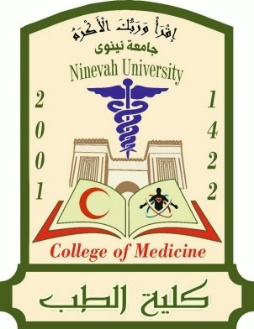 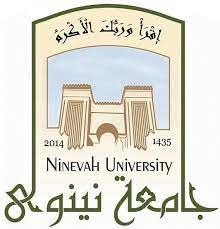 Knowledge & Attitude About Thalassemia Among undergraduate Students
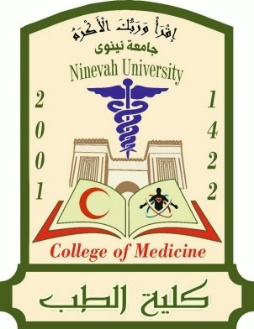 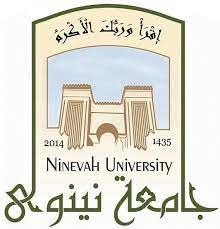 Presented by:
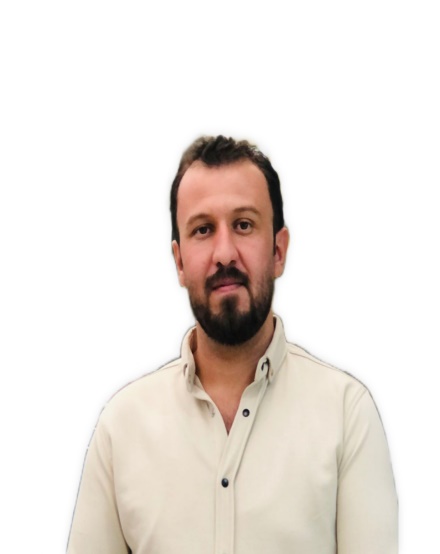 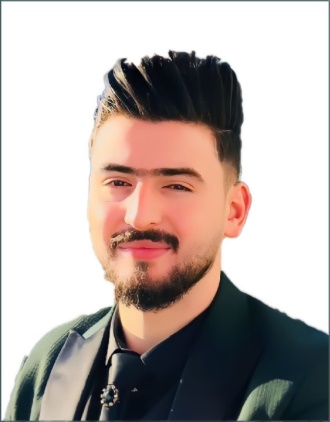 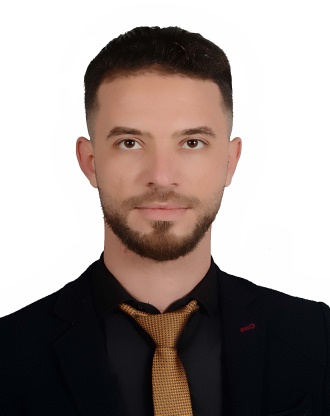 Essam Mudhaffer Ateyah
Ahmed Hameed Salman
Ahmed Ekab Ahmed
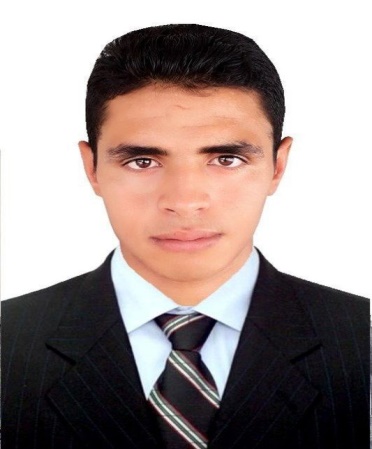 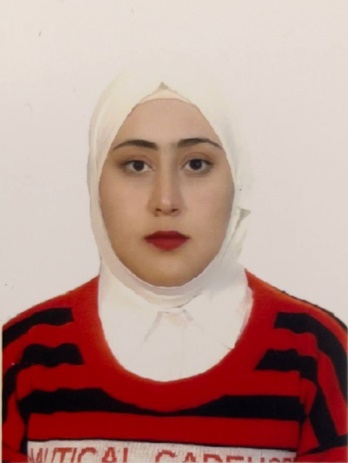 Falah Mohammed Nher
Suleiman Abdullah Khalaf
Zainab Haitham Khudair
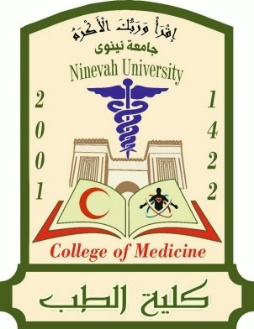 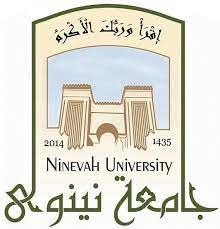 Supervised by:
 Dr. Amina Amer  Alkhayat
Dr. Sura Obay Al-dewachi
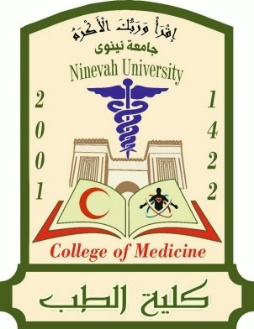 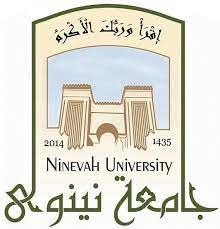 Introduction
Thalassemia is the most prevalent congenital single-gene disorder globally, characterized by a deficiency of or decreased synthesis of either the alpha- or beta-globin chains in the hemoglobin protein of red blood cells and is passed down from parents to children.
B-thalassemia major is the most prevalent type in Iraq. 
consanguineous marriage is one of the important influencing factors for thalassemia.
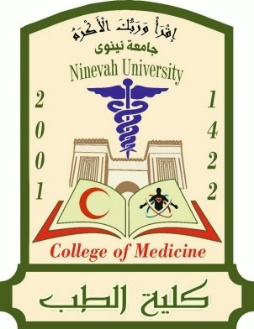 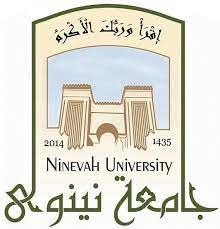 Aim of the study
To asses the  knowledge and attitude of students from different Iraqi universities about Thalassemia.
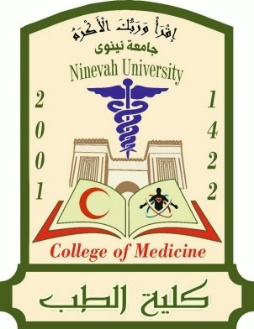 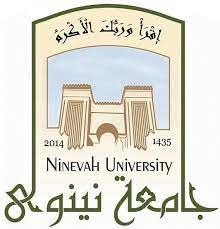 Methodology
A cross sectional study conducted on (466) undergraduate students from Iraqi universities  for the period between 14th of February and 6th of March 2023.
Data were collected using Google form platform via online questionnaire. The online questionnaire was distributed via groups on social media  (WhatsApp, Facebook, Viber, and Telegram).
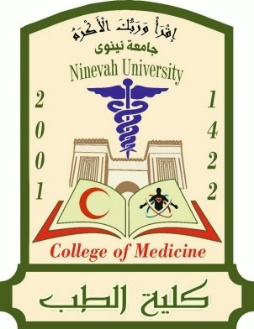 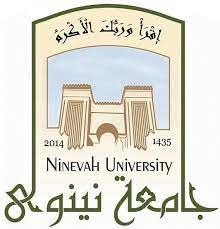 Results
Results were expressed in form of tables and figures of frequency and percentage.
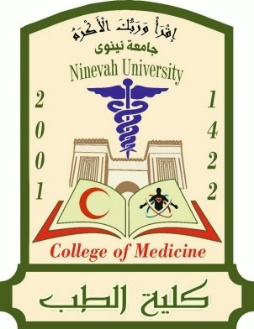 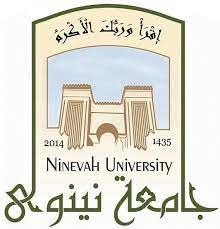 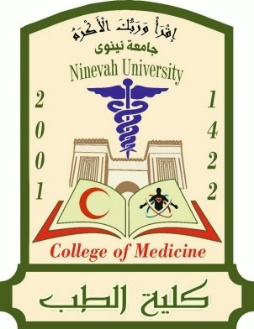 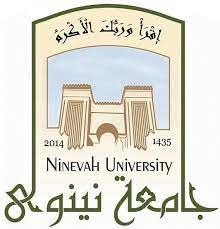 Table 1. Participant knowledge regarding Thalassemia.
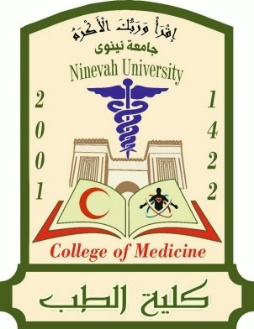 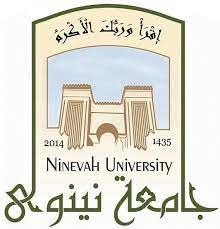 2.Positive attitude toward thalassemia.
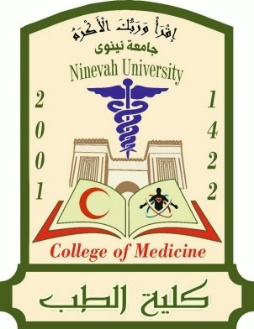 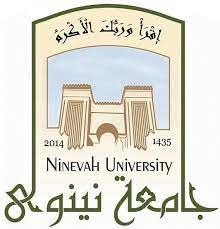 Conclusion
This study concluded that the majority of students had satisfactory knowledge and positive attitude about the role of consanguinity and premarital screening  for thalassemia.
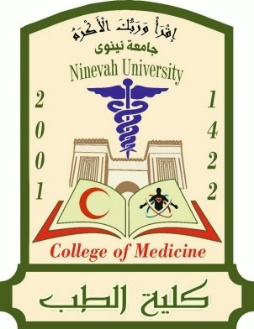 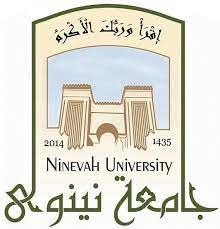 Recommendations
Further studies are needed to asses  knowledge , attitude and  practice on a large scale population .